ДЕПАРТАМЕНТ ОБРАЗОВАНИЯ АДМИНИСТРАЦИИ ГОРОДА САРОВА
 
Муниципальное бюджетное образовательное учреждение
«Лицей № 15 имени академика Юлия Борисовича Харитона»
Внедрение  СЭДО 
в  МБОУ "Лицей №15"
Фото школы
“Информационно-образовательная среда - это системно организованная совокупность средств передачи данных и информационных ресурсов, аппарат программного и организационно-методического обеспечения, ориентированный на удовлетворение образовательных потребностей.”
Болотов А.А., Рябышев А.М. Информационно-образовательная среда сетевых технологий дистанционного обеспечения // Научный Вестник МГИИТ. 2009. № 2. P. 24 – 26.
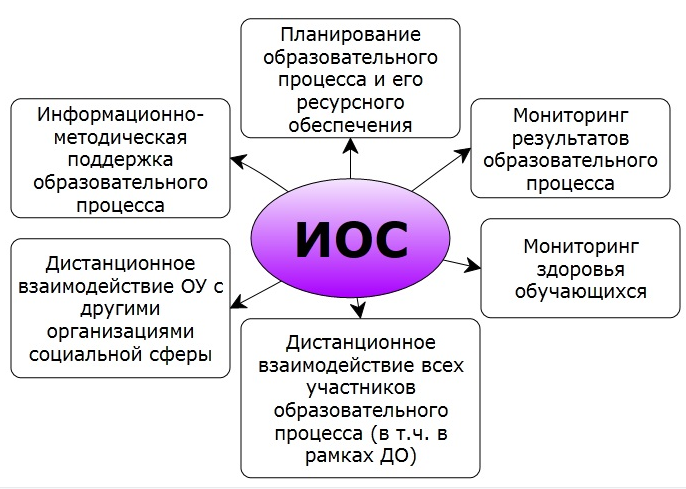 «Организации, осуществляющие образовательную деятельность, вправе применять электронное обучение, дистанционные образовательные технологии при реализации образовательных программ ...»
Федеральный закон “Об образовании в Российской Федерации” ст.16 п. 2
ДО в образовательном процессе
Ученик
Учитель
Освоение основных и дополнителных образователных программ
Разнообразные формы работы в диалоге с ПК
ВОЗМОЖНОСТИ
Оперативная обратная связь
Обучение по месту жительства
http://www.moodle.org/
http://smartlearn.ru/
http://15liceum.smartlearn.ru/
События по внедрению ДО в 
 2012-2013 учебном году
Февраль 2013 года - семинар - занятие
Цель: проанализировать потенциал лицея для внедрения ДО на базе Moodle  и спланировать календарь обучающих и индивидуальных консультаций

 Март 2013 г. - обучающее занятие по теме                             "Внедрение ДО в лицее на базе MOODLE".
Цель: изучить алгоритм создания и основные операции с ресурсами для  создания авторского курса ДО

Май, июнь 2013 г. – 
индивидуальные консультации
События по внедрению ДО в 
 2012-2013 учебном году
По итогам года:
В лицее внедряется дистанционная среда управления курсами на базе MOODLE

5 учителей лицея в течение учебного года приступили к изучению системы ДО на базе  Moodle. 

3 учителей  начали разработку собственных авторских курсов

Разработан и апробируется дистанционный курс «Подготовка к ЕГЭ по информатике» .
Курс_ Подготовка к ЕГЭ_информатика
Основные вопросы:
 учет учебной работы преподавателя по созданию курсов дистанционного обучения (КДО), соотношение норм рабочего времени учебной нагрузки и работы по созданию КДО 

  учет работы специалистов по информационным технологиям по созданию КДО 

  учет вопросов авторского права на создаваемые продукты и оплаты авторского права 

 учет рабочего времени дистанционного часа работы преподавателя-тьютора и соотношение с академическим часом

  учет оплаты инновационного труда преподавателя 

  методика учета посещаемости обучающимися дистанционных занятий
ФОРМУЛА УСПЕШНОГО ФОРМИРОВАНИЯ ИНФОРМАЦИОННО-ОБРАЗОВАТЕЛЬНОЙ СРЕДЫ ШКОЛЫ
Нормативно-правовая база Дистанционного обучения http://goo.gl/KIGZ3i
МБОУ «Лицей № 15»
607186, Нижегородская область,
г. Саров, 
ул. Куйбышева, дом № 25
8(83130) 3-50-85 (факс), 7-89-88
e-mail: info@sc15.do.sar.ru
сайт: www.sc15.ru